Василий Дмитриевич Федоров«Любовь мне как признание на добрые дела»
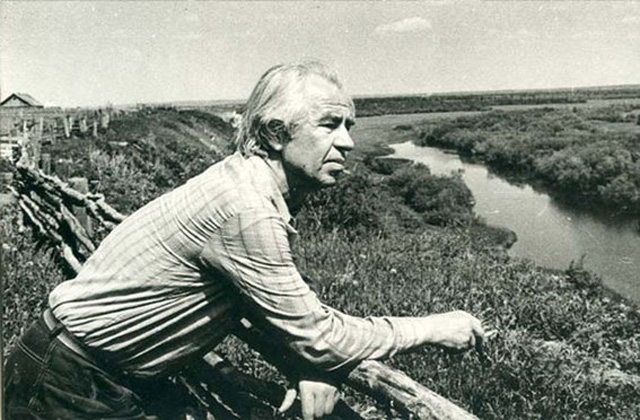 Презентацию подготовила Калинина Алиса, 9а класс
Он - марьевский и поступью и родом
Василий Дмитриевич Фёдоров родился 23 февраля 1918 года в селе Щеглово на левом берегу реки Томи, ныне Кемерово, в многодетной семье рабочего-каменщика. Детство и юность поэта прошли в деревне Марьевка Яйского района Кемеровской области.
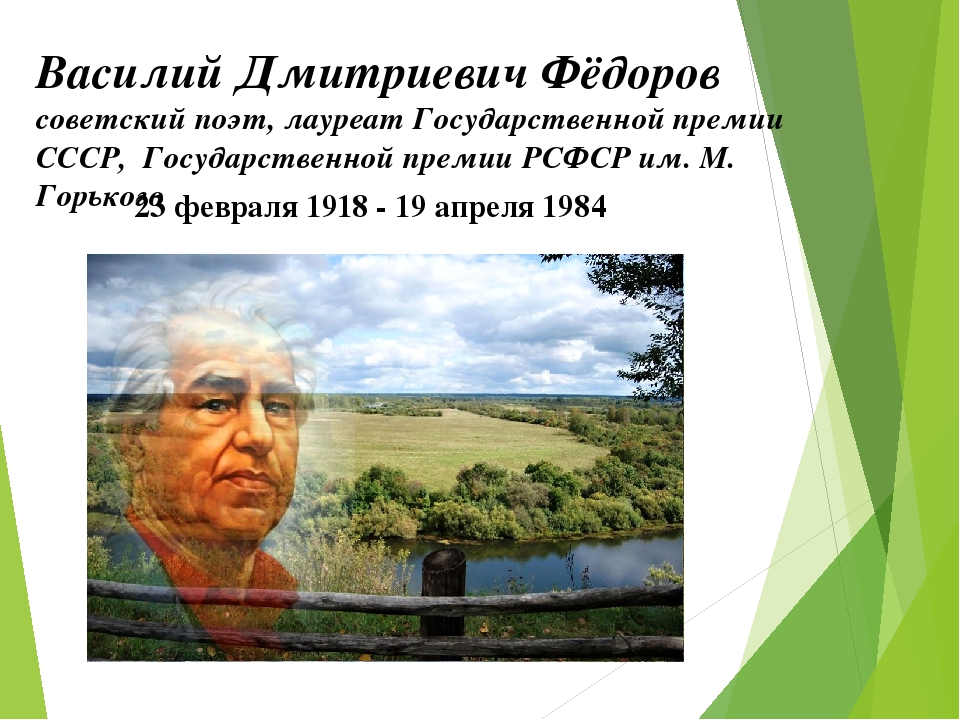 О своем детстве Василий Дмитриевич вспоминал: «Поздней мне было странно слышать разговоры о городе. Я даже не представлял, что можно было жить где-то, кроме Марьевки. Она и поныне стоит на высоком берегу древнего русла реки Яя. Под нею - озеро, за озером - заливные луга, за лугами - быстрая пескарёвая река Яя, за рекой - лес и далёкий туман...»
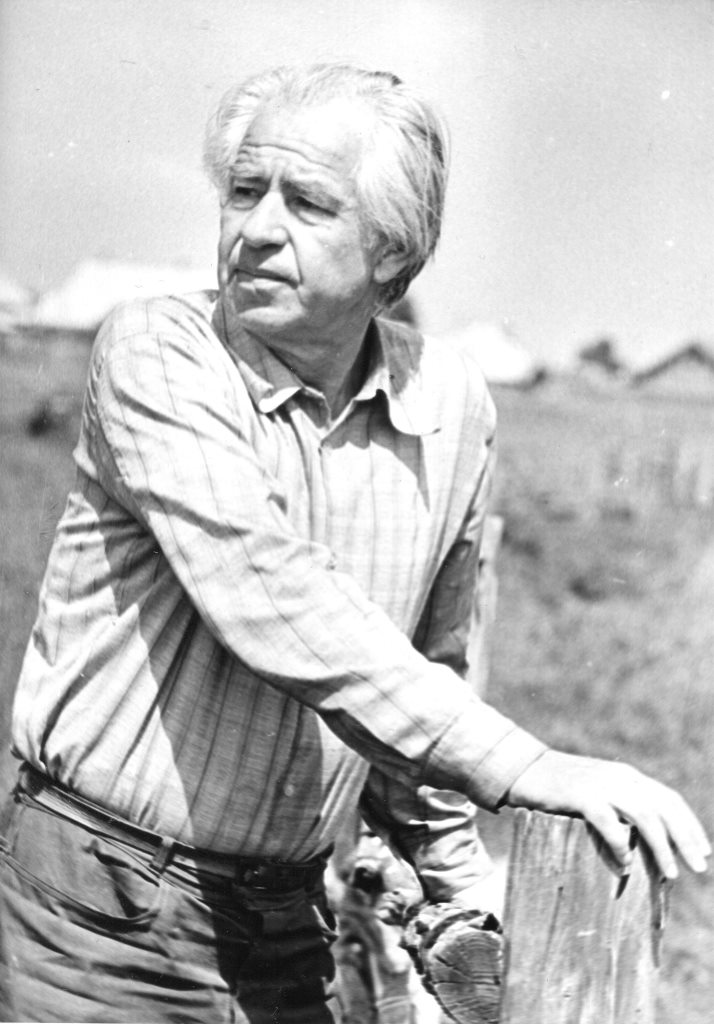 Фёдоров учился в Новосибирском авиатехникуме, тогда же сделал первую попытку издать свои стихотворения, отправив их в газету «Большевистская смена», под псевдонимом Василий Лёхин. Однако их не напечатали.
Первые стихи он опубликовал в заводской многотиражке, затем поступил в Литературный институт. Знакомство с А.Т. Твардовским и положительная оценка последним его поэмы «Марьевская летопись», помогло Фёдорову перевестись с заочного, на очное отделение.
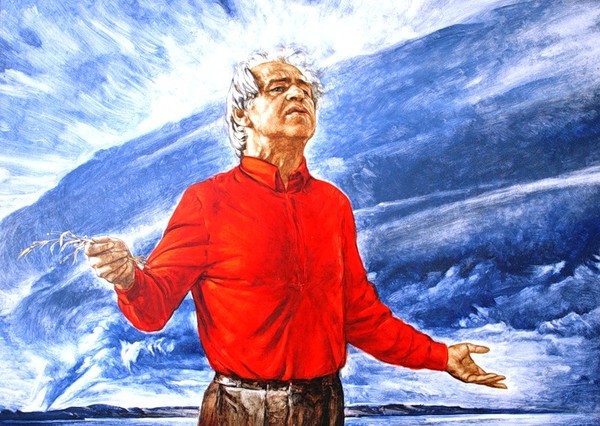 Предо мною
Новый трудный путь.
Помоги усталость мне стряхнуть,
Помоги от прошлого забыться,
Новые желанья пробуди,
Помоги душою обновиться
Для большого, трудного пути.
Любовь мне -
Как блистание
Звезды над миром зла.
Любовь мне -
Как признание
На добрые дела.
Жизнь поэта
Не простая штука,
Если он страстями опален,
Жизнь поэта,
Да не жизнь, а мука,
Если он влюблен,-
А он влюблен.
“Для меня поэт не тот, который пишет стихи, а тот, кто имеет какой-то свой особый взгляд на мир; не только взгляд, но и мир, дороги к этому миру — ещё лучшее в нём, поэте, — если он даст мне возможность хотя бы прикоснуться  к тайне жизни поэта, к тайне миросоздания...”
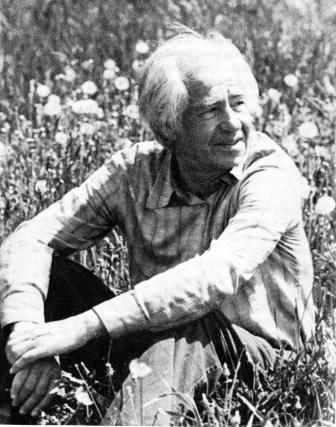 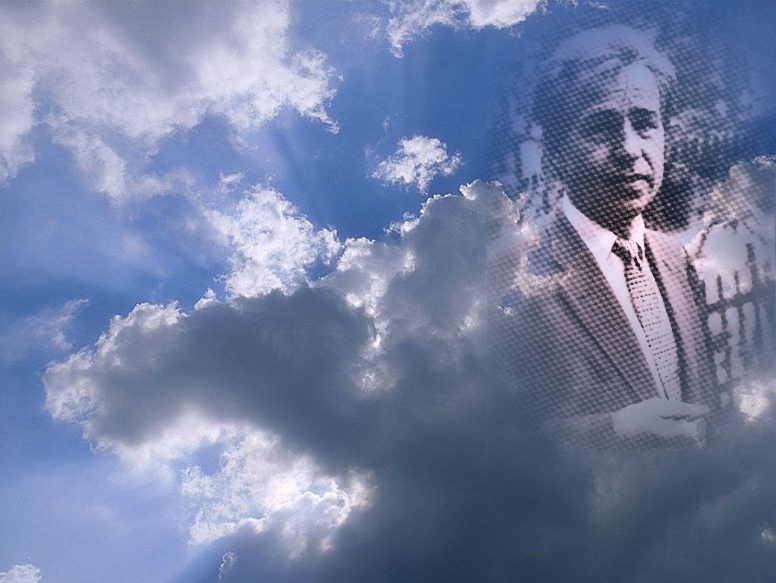 Я за искусство левое. 
А ты?
За левое…
Но не левее сердца.
Он признается, что его старят не годы, а «мысли горькие старят».
   

«И я когда-то думал,
 что седые не любят, 
не тоскуют, не грустят. 
Я думал, что седые, 
как святые, 
на женщин и на девушек глядят…»
Первая книга поэта «Лирическая трилогия» вышла в 1947 году. С самого начала творческого пути Федоров наряду со стихотворениями создает лирические поэмы, в которых ставит актуальные жизненные и морально-этические проблемы. 50-е годы — время больших творческих свершений поэта.
Где-то ходим,
Чем-то сердце студим,
Ищем сказку не в своей судьбе.
Лет с двенадцати пошел по людям
И в конце концов
Пришел к себе.
И всего на свете интересней
Стало то,
Что было от сохи...
Здравствуйте, покинутые песни!
Здравствуйте, забытые стихи!
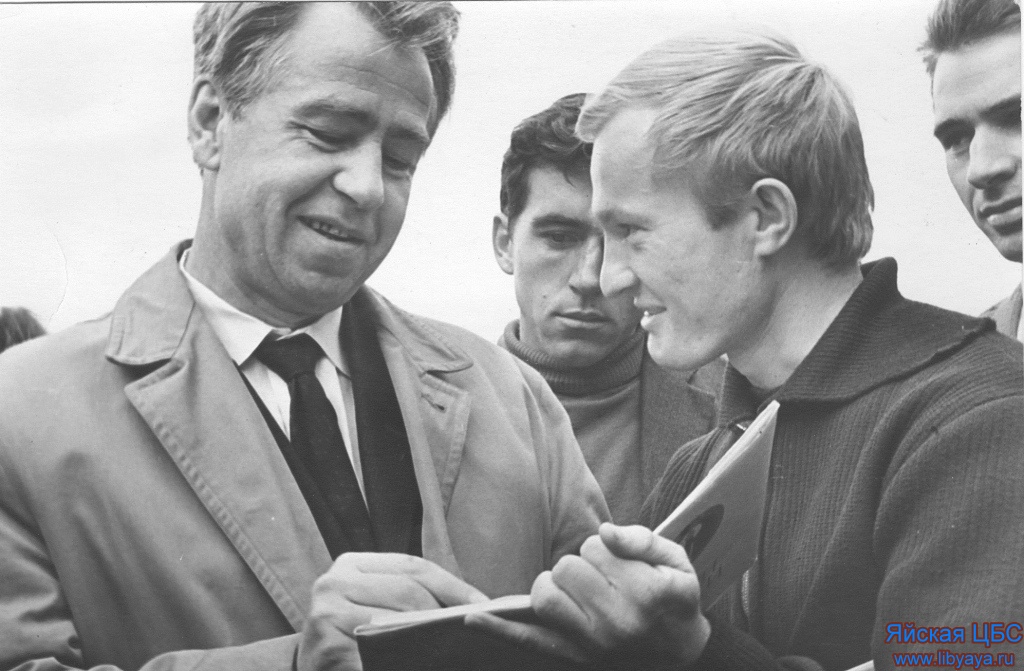 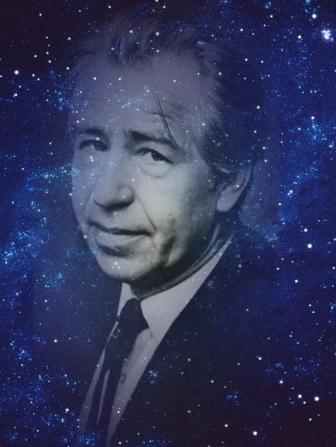 Любовь -
Как жажда истины,
Как право есть и пить.
Я, может быть,
Единственный,
Умеющий любить.
В поэмах В. Федоров создает целую вереницу женских характеров — то лирически-нежных, как Наташа Граева («Проданная Венера») и Глафира («Золотая жила»), то женщин некрасовского типа — матерей, забывающих о себе ради блага детей («Белая роща»), то героических женщин, как Дуся Ковальчук из одноименной поэмы.
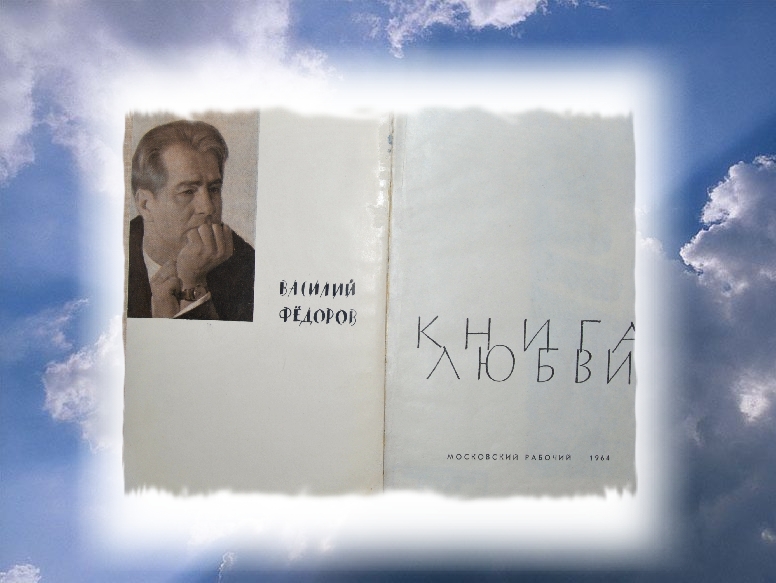 Федоров — необыкновенный лирик, певец любви, вознесший культ женщины до вселенских высот: «О, женщина, Краса земная, родня по линии прямой той, изгнанной из рая, ты носишь рай в себе самой».
«Если б Богом я был,
То и знал бы, что творил
Женщину!
Если б скульптором стал,
Высек бы Из белых скал
Женщину!
Если б краски мне дались,
Рисовала б моя кисть
Женщину!
Но не бывшую со мной
И не ставшую женой
Женщину!»
По мнению И. Шевцова, в историю русской литературы ХХ века Фёдоров вошел как звезда первой величины.
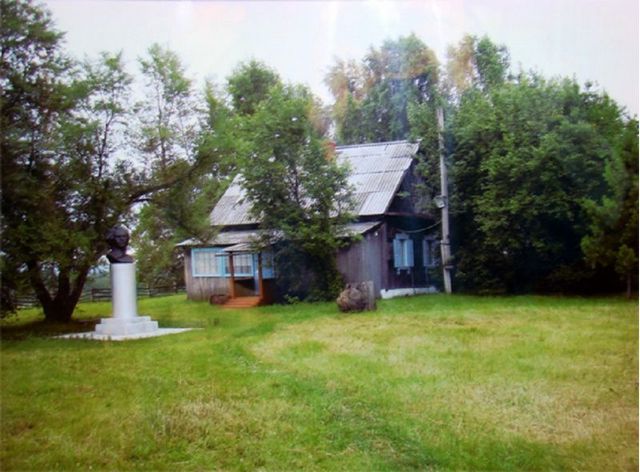 Беспокойно.
Дома не сидится.
Ухожу в окрестные леса.
Радуюсь деревьям,
Травам,
Птицам...
Чудеса!
Ей-богу, чудеса!
На родине поэта, в селе Марьевка Яйского района открыт литературно -мемориальный музей Василия Дмитриевича Фёдорова. 
Основной фонд музея состоит из личных вещей и книг.
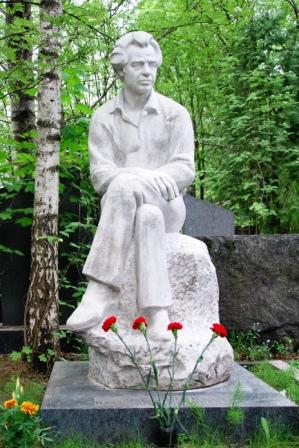 Я жил - не заметил
Ни дня,
Ни причину,
Что первую мне
Прописала морщину.

Я жил - не заметил,
Пора спохватиться,
Что было мне двадцать,
Что стало мне тридцать.

Я жил - не заметил;
Заметив, не плачу,
Что много утратил,
Что больше утрачу.

Желанному счастью
Шагая на встречу,
Я, может быть,
Встретив его,
Не замечу.
Лучшие поэты и писатели России, его сподвижники и товарищи были единодушны в этот горький час: «Ушёл из жизни, — говорили они, — великий русский поэт, имя которого стало в один ряд со славными именами Владимира Маяковского, Сергея Есенина, Александра Твардовского…»
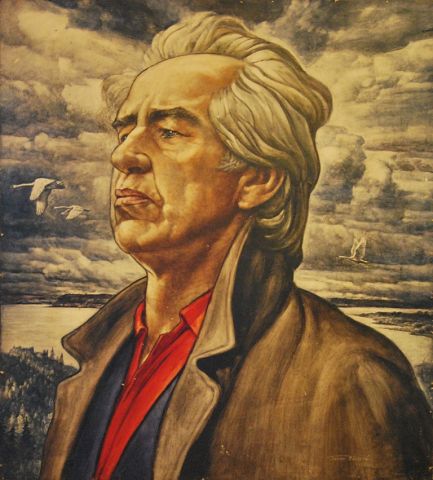 А жизнь была не гладенькой,
Не чистеньким кювет.
Уже кому-то дяденька,
Уже кому-то дед.
Здесь новые возможности.
Но горько между тем,
Поскольку к новой должности
Я не готов совсем.
Если сердце устанет
Стучать для людей,
Если страсти во мне откипят,
Призову лебедей,
Попрошу лебедей —
Пусть мне осень мою
Протрубят.